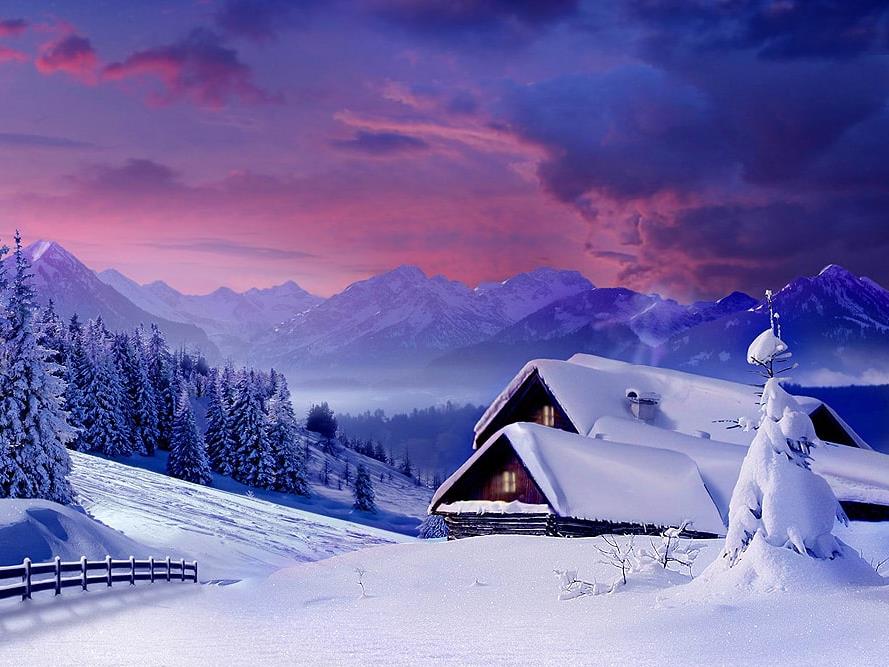 МБДОУ «Усть-Ишимский детский сад №1»
Распределите признаки зимы и лета
Подготовила: Токарева Ада Николаевна
Учитель-логопед
с.Усть-Ишим - 2022
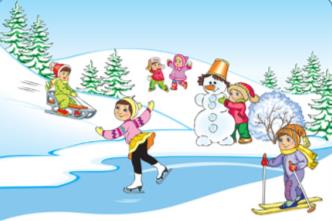 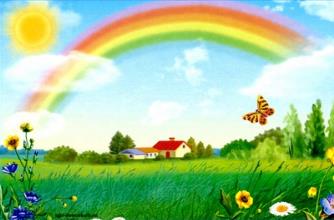 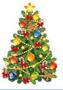 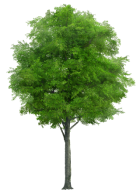 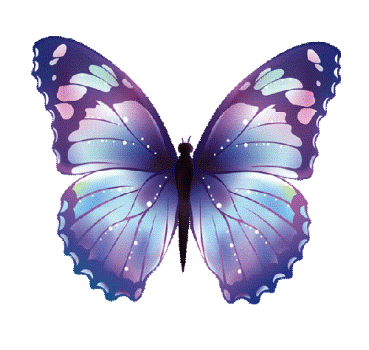 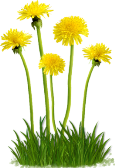 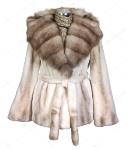 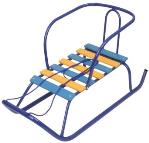 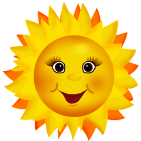 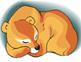